공학입문설계
2008년도 1학기 임성국
공학입문설계          http://electoy.tistory.com
이론 강의계획서 (1시간)
공학입문설계          http://electoy.tistory.com
실습 강의계획서 (2시간)
공학입문설계          http://electoy.tistory.com
점수 배점
공학입문설계          http://electoy.tistory.com
점수 배점
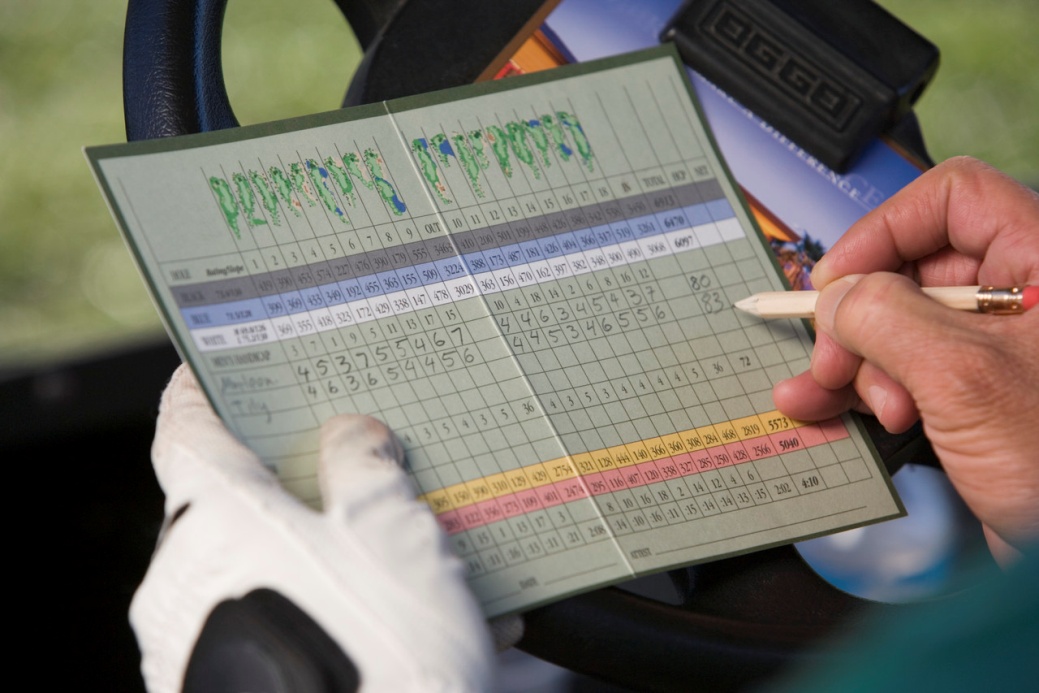 중간 : 		0
기말 : 		20
출석 : 		10
과제 : 		30
수업참여도 : 	20
기타 : 		20

계 :			100
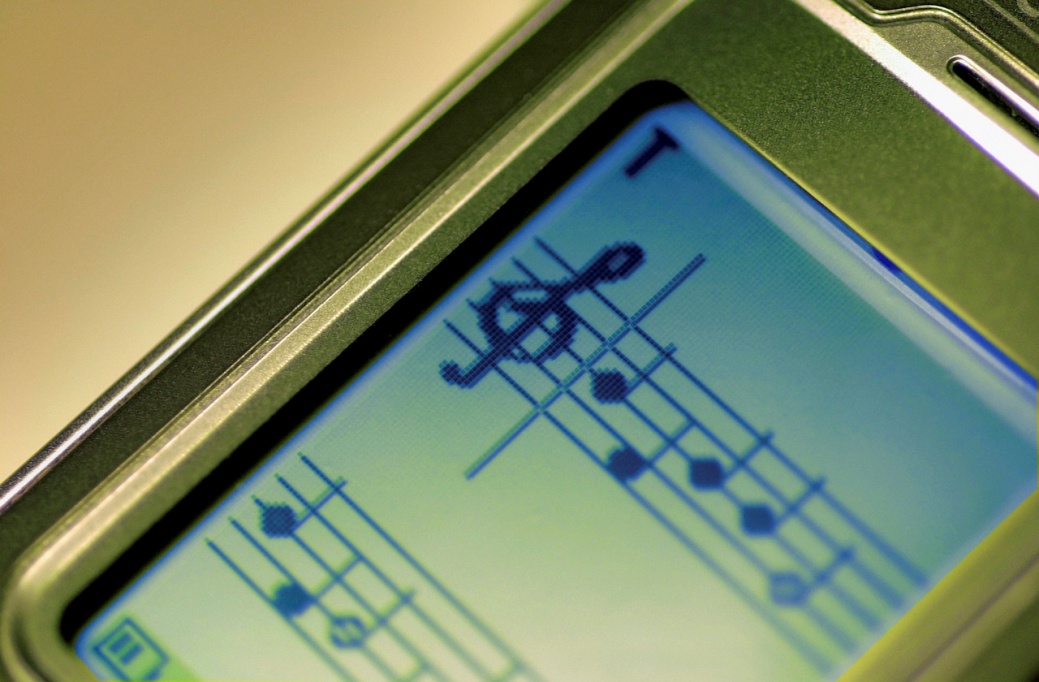 공학입문설계          http://electoy.tistory.com
문의사항
// 임성국 // 
블로그http://electoy.tistory.com 
또는  eventia@gmail.com 로 메일
031-400-4052 / 010-8143-2259
Electoy.tistory.com
eventia@gmail.com
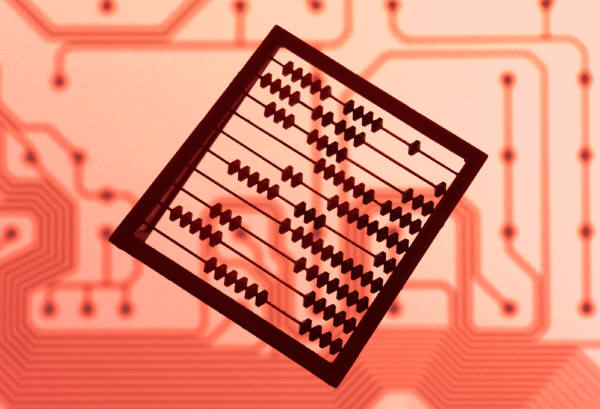 031-400-4052
010-8143-2259
공학입문설계          http://electoy.tistory.com